ימי עיון המרכז לקידום, חודש ינואר 2020
סדנה: כתיבת מיילים אפקטיבית באנגלית
תאריך: 6.1.20 
מיקום: משרדי התאחדות המלונות
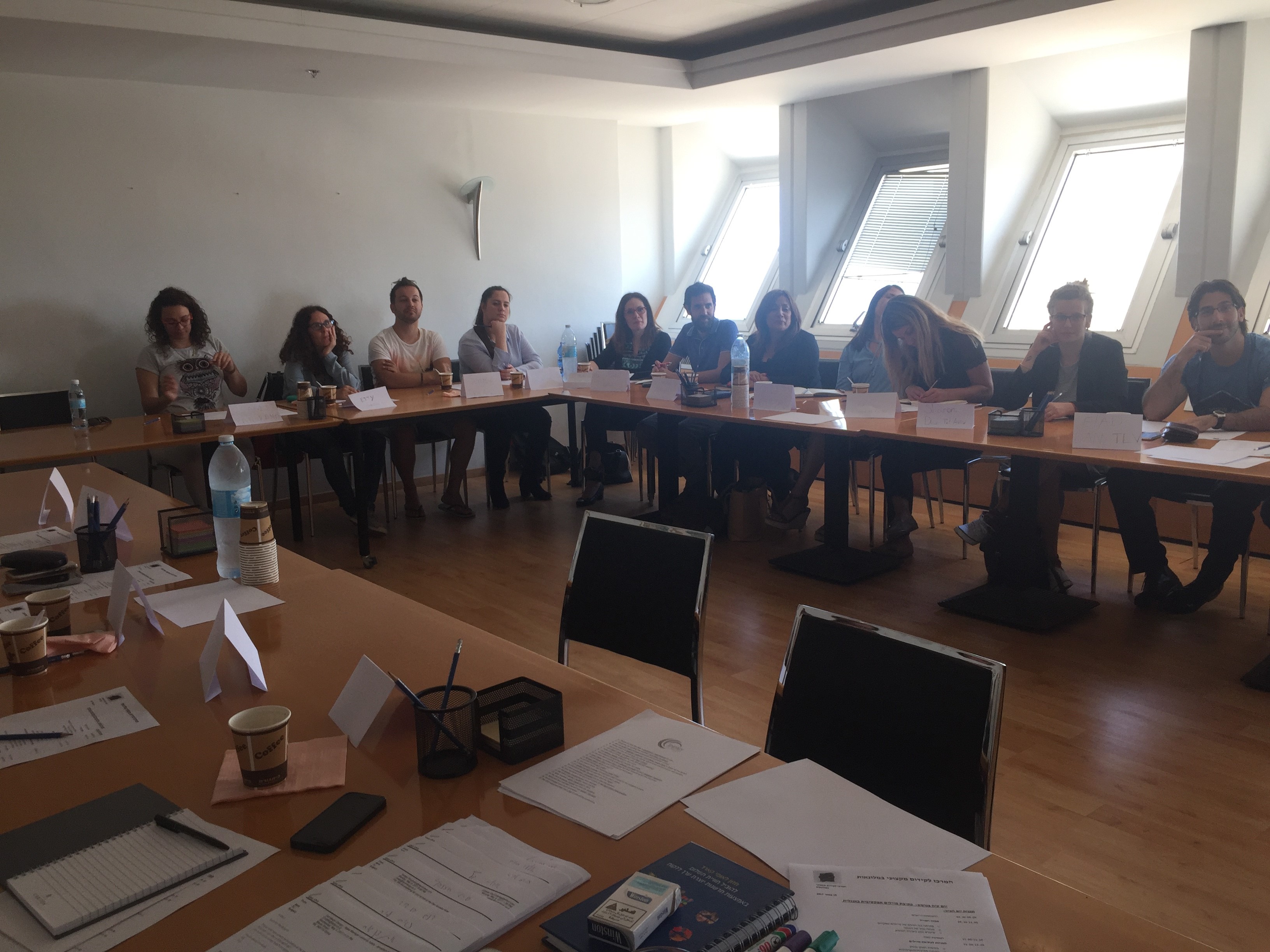 בתמונה: משתתפי סדנה כתיבת מיילים בהתאחדות המלונות
התמודדות עם תלונות ואורחים אגרסיביים- אילת
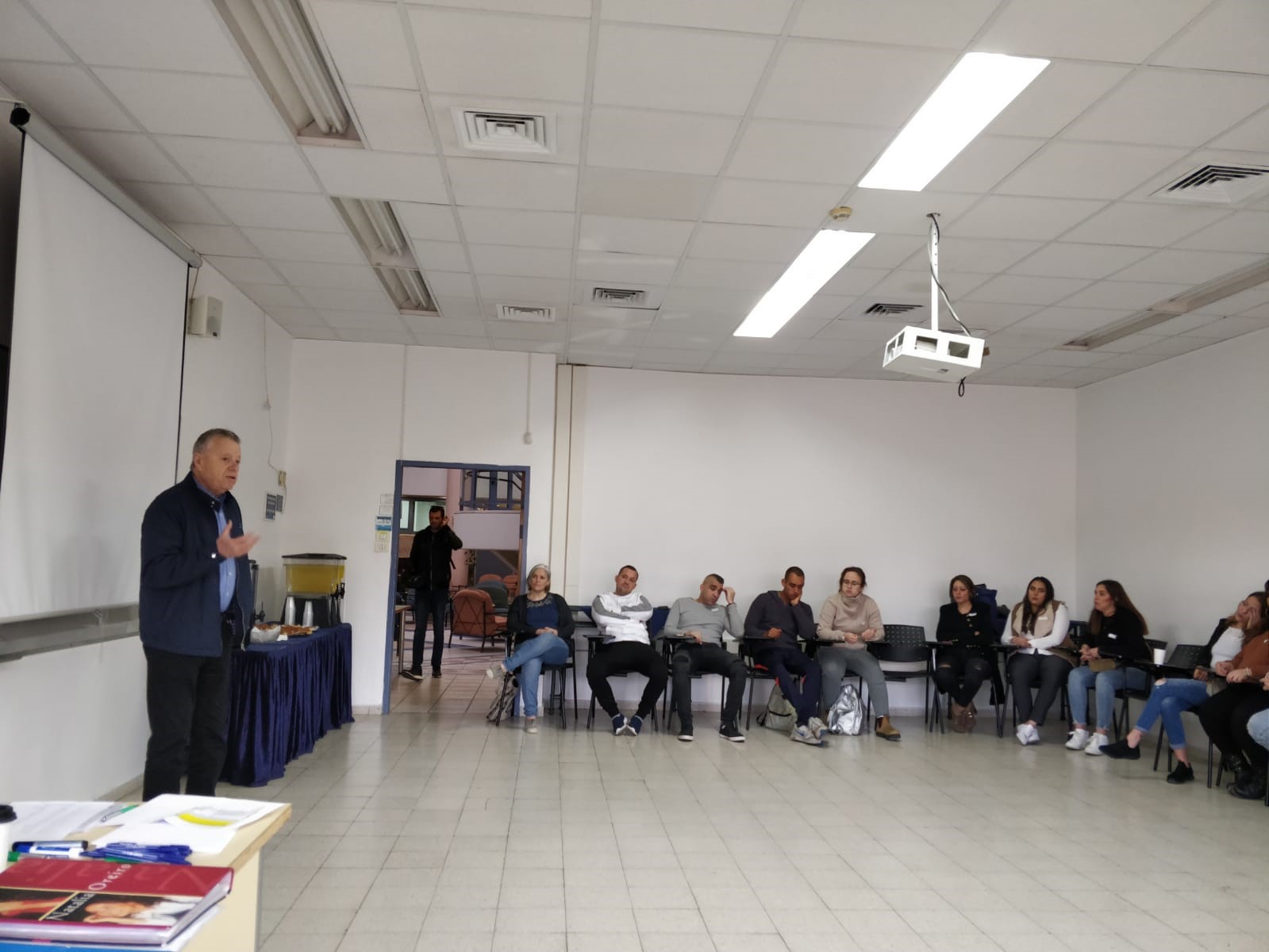 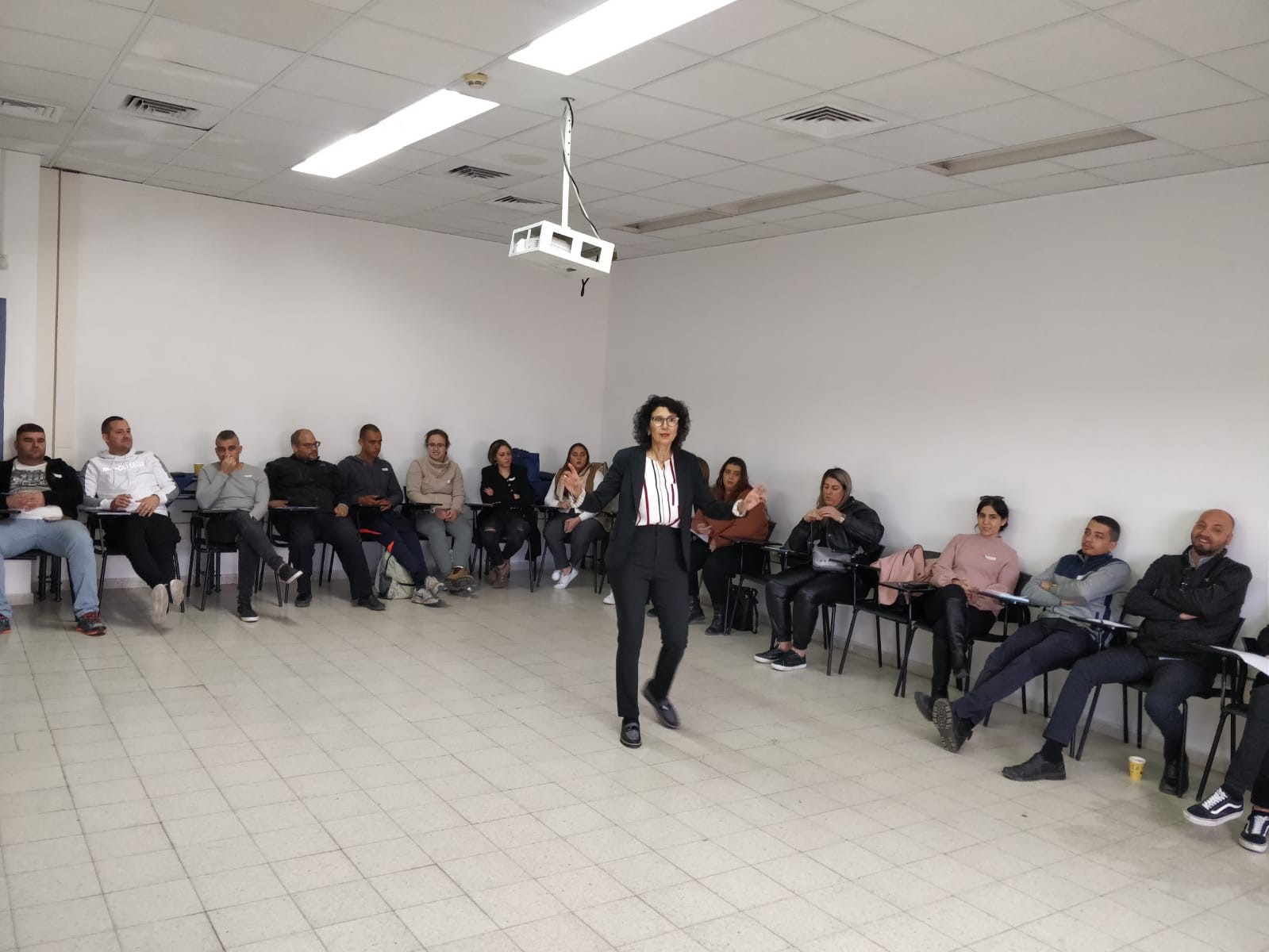 בתמונה: המרצה יחד עם משתתפי הסדנה באוניברסיטת בן גוריון קמפוס אילת
בתמונה: שבי שי, מנכ"ל התאחדות המלונות                באילת פותח את הסדנה
יום הכשרת ממונות על מניעת הטרדה מינית
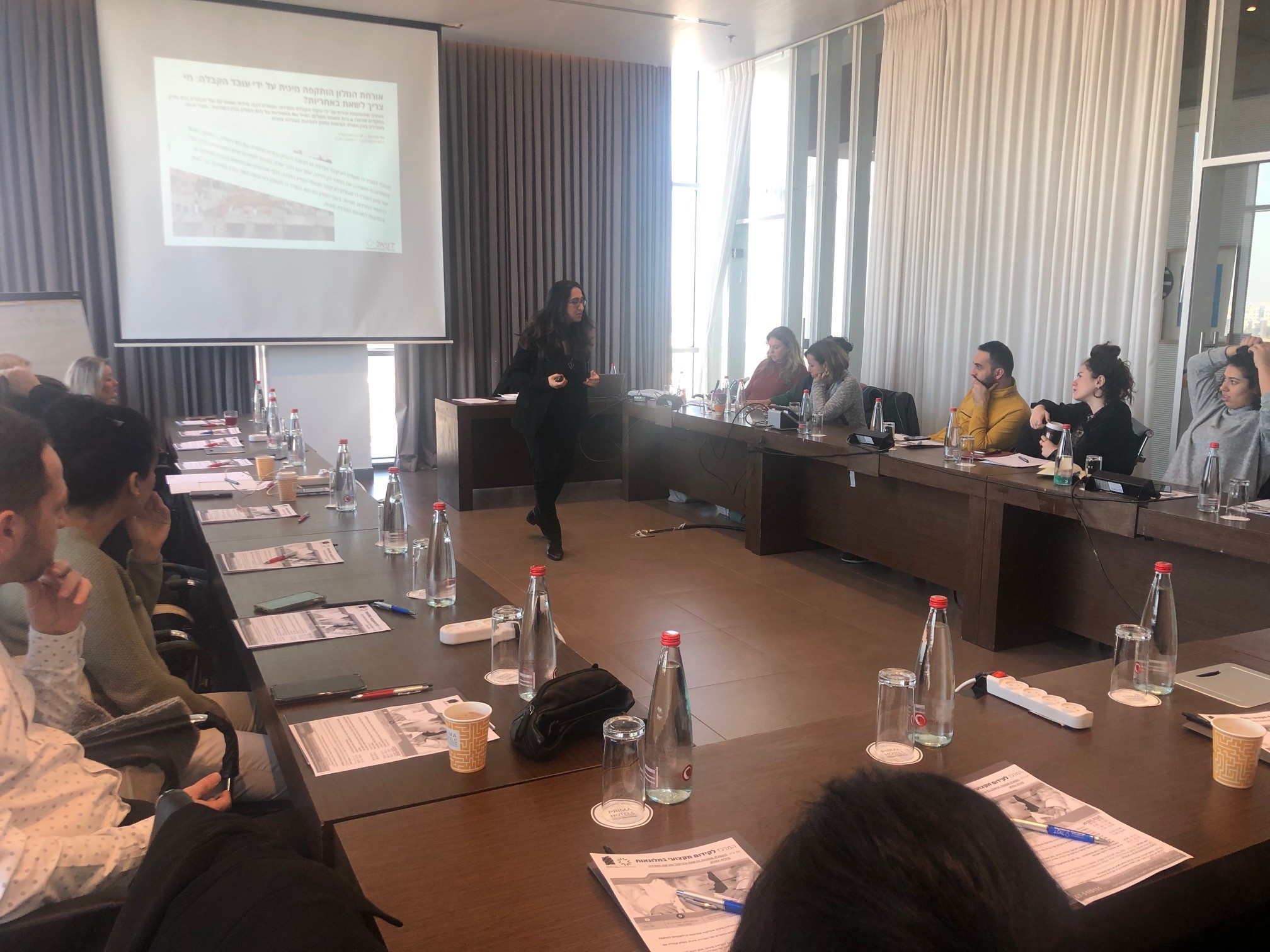 בתמונה: משתתפי יום הכשרה על ממונות על מניעת הטרדה מינית במלון. תאריך: 15.1.20 
מלון פרימה לינק פתח תקווה
יום עיון לשפים: מבישול לניהול- בקרה ניהולית במטבח
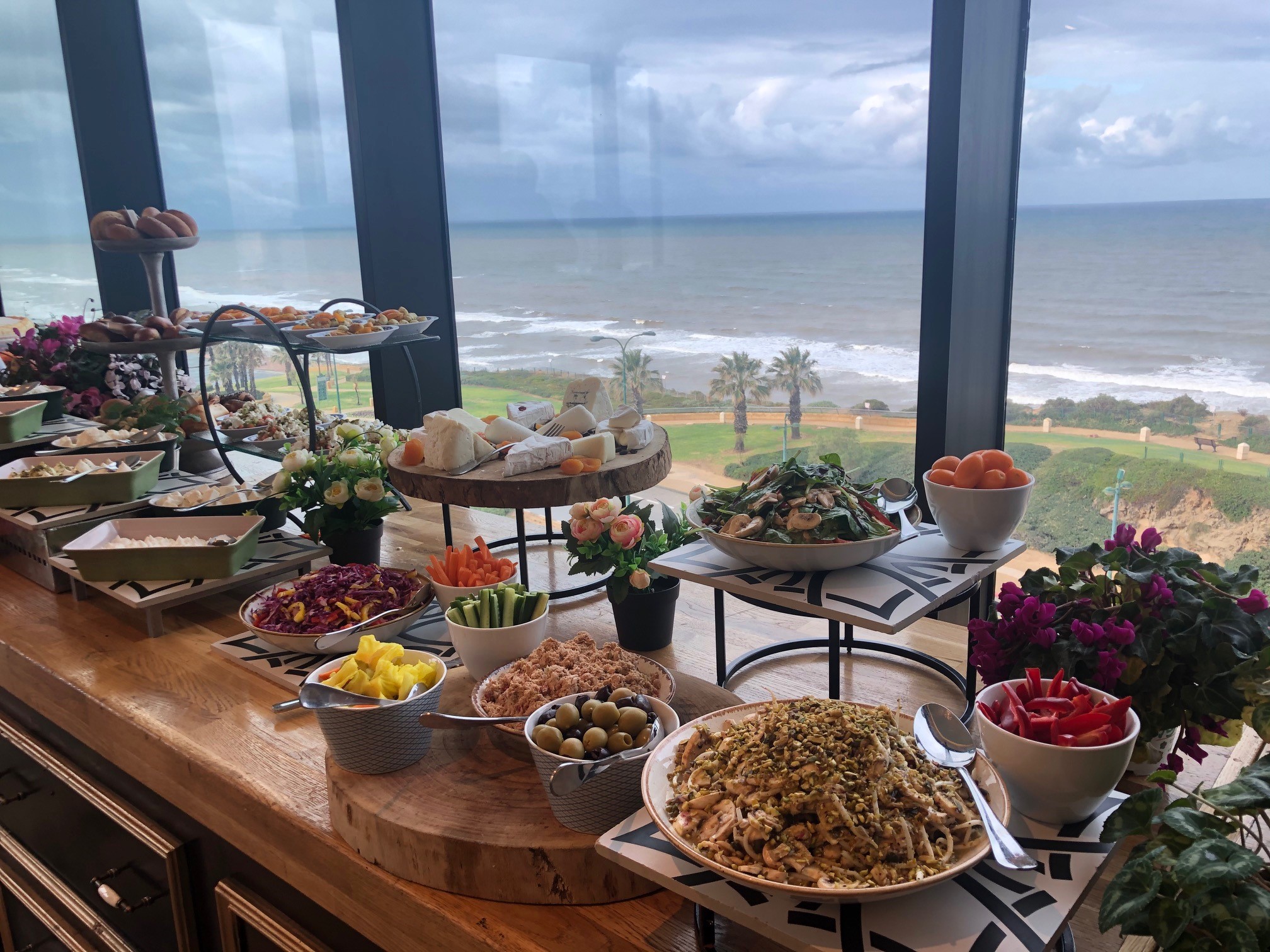 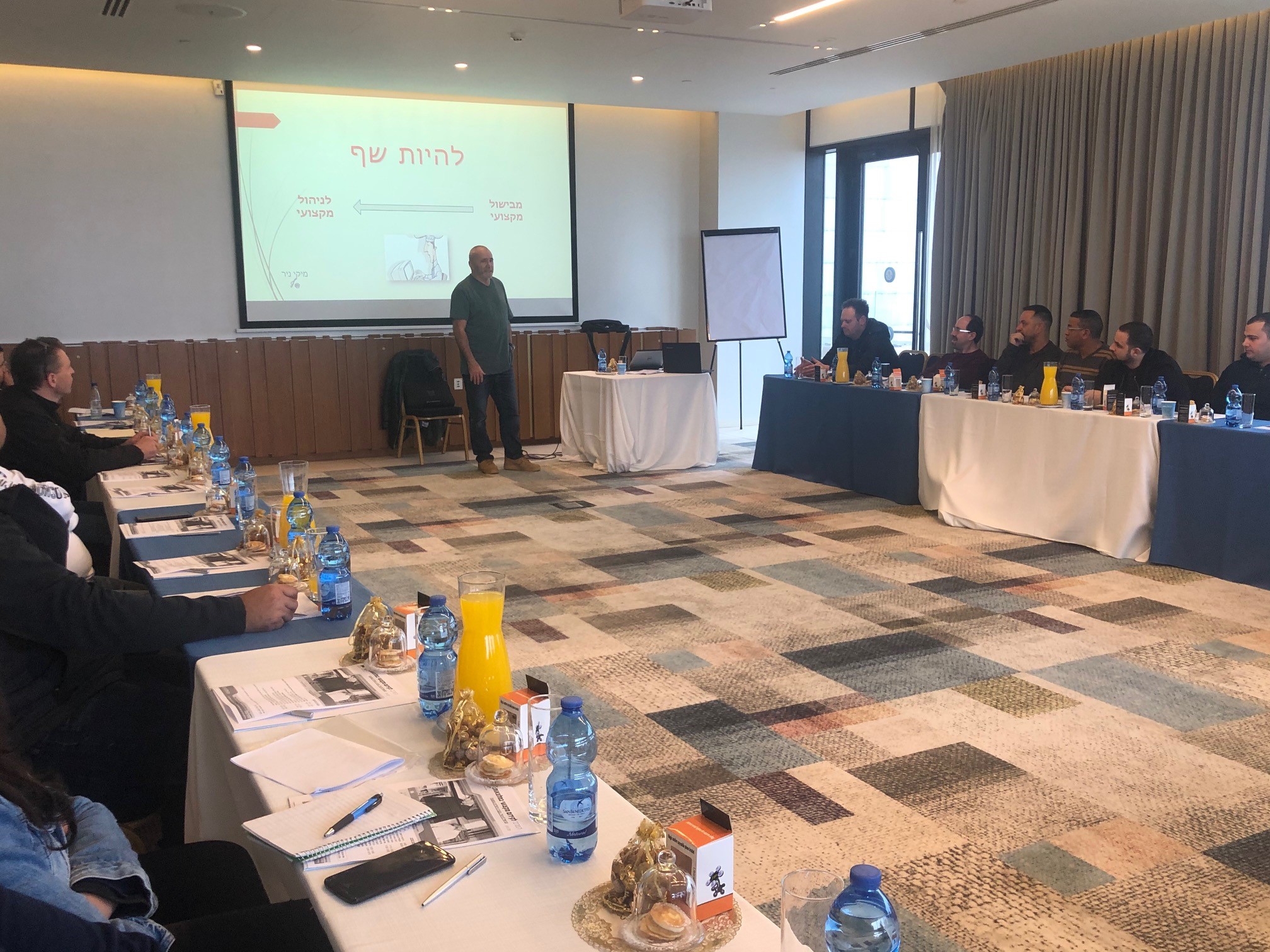 בתמונה: מפינוקי שף מלון ווסט לגון נתניה
בתמונה: שף מיקי ניר מרצה בפני 35 שפים וסו שפים
קורס  Excelביניים
בתמונה משתתפים קורס אקסל במכללת ג'ון ברייס 21.1.20
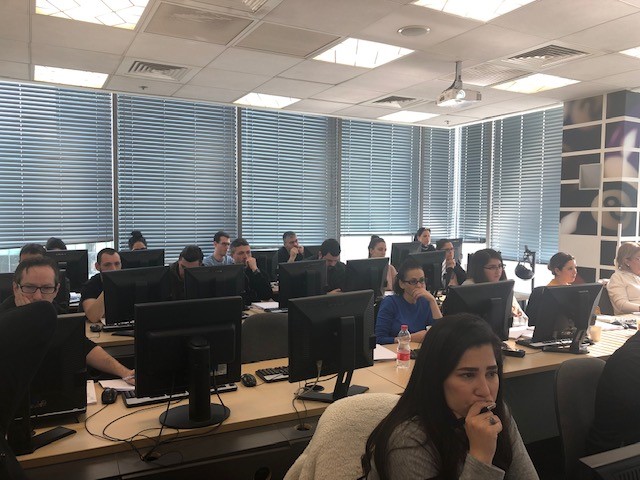 נושאים להדרכות
מי שמעוניין להציע נושאים לימי עיון ו/או להציע את עצמו כמרצה יכול לפנות לאלינור
Elinor@iha.org.il